Geschäftsgang
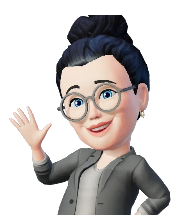 schnellen
7
folgen
die
jetzt
Q02
KG-Ref.AF Carus
PP 008
Geschäftsgang
Die Organisation des Gerichts
Wird durch die Geschäftsordnungsvorschrift für die Gerichte der ordentlichen Gerichtsbarkeit geregelt.
= GOV
§ 1 Grundsätze
§ 2 Leitung und Organisation
§ 3 Zusammenarbeit
§ 4 Briefannahme, Gerichtstafel
§ 5 Einsicht in öffentliche Register und Akten, 	Auskunft SchuV etc.
§ 6 Eingänge
§ 7 Behandlung der in amtliche Gewahrsam 	gelangte Gegenstände
§ 8 Vorlage von Schriften 
§ 9 Terminsnachrichten und Ladungen
§ 10 Ausführung von Verfügungen
KG-Ref.AF Carus
76
Geschäftsgang
§ 153 GVG
Die Organisation des Gerichts
Die Geschäftsstelle
eine Geschäftsstelle stellt das Gericht als „Ganzes“ dar.
Aufgeteilt in mehrere Abteilungen entsprechend  GVP
der UdG ist die Entlastung für den Richter:
Aufgabe: alles, was nicht Ri, Rpfl,STA, AA übertragen ist
Arbeit in Serviceeinheiten = ganzheitliche Aufgabenerledigung
Ausreichend Mitarbeiter – Teamorientiertes Arbeiten, Arbeitsfähigkeit im Vertretungsfall 

Die Geschäftsstelle ist kein Teil der Justizverwaltung eines jeden Gerichts.
Kammer (LG) oder Senat (KG)
§ 2 III GOV
KG-Ref.AF Carus
77
Geschäftsgang
Die Organisation des Gerichts
Ein Gericht gliedert sich in mindestens eine Geschäftsstelle und mehrere Teilgeschäftsstellen. Um 1879 hatte man das Ziel den richterlichen Bereich durch die im Gerichtsverfassungsgesetz (von 1879) eingeführte Gerichtsschreiberei zu entlasten. Hierzu zählten Aufgaben, für die eine akademische Ausbildung nicht notwendig war, jedoch unterschied man bereits in den einfachen und gehobenen Dienst. 1923 wurde das erste Mal der Begriff Rechtspfleger (in der Preußischen Entlastungsverfügung) erwähnt und seit 1927 spricht man nunmehr von der Geschäftsstelle - statt der Gerichtsschreiberei - und von dem Urkundsbeamten der Geschäftsstelle - statt dem Gerichtsschreiber -.
KG-Ref.AF Carus
78
Geschäftsgang
Die Organisation des Gerichts
§ 1 GOV
Die Behördenleitung
Jedes deutsche Gericht hat eine Behördenleitung. Die Behördenleitung setzt sich aus einer Präsidentin/einem Präsidenten und einer Vizepräsidentin/ einem Vizepräsidenten zusammen. In Berlin gibt es ausschließlich Präsidenten und Präsidentinnen in den Amtsgerichten. 

Die Präsidenten und Präsidentinnen der Amtsgerichte, des Landgerichts und des Kammergerichts bestimmen Anzahl der Abteilungen, Kammern oder Senate ihres Gerichts. Sie tragen Sorge, dass die Geschäftsstelle ordnungsgemäß termingerecht, vollständig und wirtschaftlich ihre Aufgaben erfüllt. Zu ihren weiteren Aufgaben gehört die Berücksichtigung moderner Geschäftsprozesse und ein modernes Personal- und Qualitätsmanagement. Ihnen unterliegt die Geschäftsleitung.
KG-Ref.AF Carus
79
Geschäftsgang
Die Organisation des Gerichts
§ 2 GOV
Die Geschäftsleitung
Die Geschäftsleitung eines Gerichts wird durch einen Beamten/eine Beamtin des gehobenen oder höheren Justizdienstes oder des allgemeinen Verwaltungsdienstes besetzt und von der Behördenleitung des Kammgerichts (OLG) bestellt. Die Geschäftsleitung setzt sich aus einer Geschäftsleiterin/einem Geschäftsleiter und einer stellv. Geschäftsleiterin/ stellv. Geschäftsleiter zusammen. Sie unterstützt die Behördenleitung in den Verwaltungsangelegenheiten und sorgt für die ordnungsgemäße Erledigung zentraler Aufgaben des Gerichts. Sie ist für die Leitung und Kontrolle des Dienstbetriebes der Geschäftsstelle und die Kontrolle über die Einhaltung einschlägiger Vorschriften zuständig. Ihnen obliegen insbesondere Personalführung (mit Ausnahme des richterlichen Dienstes) und das Haushaltswesen. Ihr unterliegt die Geschäftsstelle.
KG-Ref.AF Carus
80
Geschäftsgang
Die Organisation des Gerichts
§ 2 II S.4 GOV
Die Gruppenleitung
organisiert die einzelnen Abteilungen- auch personelle Besetzung
Ausführung der Dienstaufsicht
regelt Einsatz der Vertretung der Servicemitarbeiter*innen und Rechtspfleger*innen
zuständig für Personalentwicklung (Aus- und Weiterbildung)
gewährt Dienstbefreiung
führt Geschäftsprüfungen durch
erstellt dienstliche Beurteilungen
KG-Ref.AF Carus
81
Geschäftsgang
Die Organisation des Gerichts
Geschäftsprüfung
allgem. Aktenführung

Aktenführung gem. AktO
Kosten
Stellvermerke
Fristen
Nachvollziehbarkeit des Geschäftsgangs
Äußere Ordnung

räumliche Austattung
Übersichtlichkeit der Regale
Postmappe/Notabene
Kalender/Registerführung
Dienstsiegel
Arbeitsreste
AktO =
Akten-ordnung
Das steht auch Ihnen bevor…
Zweck:
Ordnungsgemäße und einheitliche Behandlung der Geschäfte
Überprüfung der Leistungsfähigkeit und Arbeitsqualität
Bewertung von Bürgernähe / Bürgerfreundlichkeit
KG-Ref.AF Carus
82
Geschäftsgang
Die Organisation des Gerichts
Die Teamleitung
Mitarbeiter der Serviceeinheit
Können Aufgaben der Gruppenleitung übertragen bekommen
	(Vertretungsregelung/Urlaubsgenehmigung)
Schnittstelle zwischen Team und Gruppenleitung
KG-Ref.AF Carus
83
Geschäftsgang
Die Organisation des Gerichts
Der Begriff „Serviceeinheit/Servicegruppe/Serviceteam“
Ursprünglich gab es innerhalb der Gerichts verschiedene Bereiche, welche für bestimmte Tätigkeiten zuständig waren. Hierzu zählten zum einen der klassische Bereich des Registrators (Urkundsbeamte der Geschäftsstelle), welcher für die Erteilung von Abschriften, die Pflege von Akten, Kontrolle von Fristen u. a. zuständig war. 
Der Bereich der sogenannten Schreibkanzlei war u. a. zuständig für die Erstellung von Abschriften, Ausfertigungen und allgemeinen Schreibarbeiten/-aufträgen. 
Die Mitarbeiter des Protokolldienstes waren zuständig für die Protokollführung während einer Verhandlung, die Vor- und Nachbereitung von Protokollen u. a. 
Für die Erhebung von vollständigen, richtigen und rechtzeitigen Erhebungen von Kostenansätzen waren sogenannte Kostenbeamte zuständig. Die einzelnen Tätigkeitsbereiche wurden zusammengefasst und werden nun in Serviceeinheiten ganzeinheitlich zusammengefasst und vom mittleren Dienst ausgeübt.
KG-Ref.AF Carus
84
Geschäftsgang
Die Organisation des Gerichts
Der Begriff „Serviceeinheit/Servicegruppe/Serviceteam“
Zusammenfassung einzelner Tätigkeiten

Vorteile:
alle kennen den kompletten Verfahrensgang
besseres Verständnis für den Ablauf eines Verfahren
jeder kann jeden/jede vertreten
§ 3 GOV
KG-Ref.AF Carus
85
Geschäftsgang
Die Organisation des Gerichts
§ 153 V GVG
Der Urkundsbeamte der Geschäftstelle
Mit Aufgaben des UdG kann betraut werden, wer:
Einen Vorbereitungsdienst von 2 Jahren absolviert hat
Bestandene Prüfung mittlerer Dienst
Rechtspflegerprüfung bestanden hat
auch JuFa
(Justizfachwirt) genannt
UdG
… das ist Ihre Aufgabe
Aufgaben
selbständige staatliche Tätigkeit
Beurkundungen
Ladungen 
Rechtskraftatteste
Protokollführung
KG-Ref.AF Carus
86
Geschäftsgang
Die Organisation des Gerichts
gerichtliche Spruchkörper
Ein gerichtlicher Spruchkörper kann aus einer oder mehreren Personen bestehen. In welcher Form Beschlüsse oder Urteil verschiedener Instanzen erlassen werden, wird durch das Gerichtsverfassungsgesetz geregelt. So ergibt sich, dass in der Zivilgerichtsbarkeit bei Amtsgerichten Beschlüsse und Urteil ausschließlich durch Einzelrichter ergehen. 
Bei Landgerichten werden die Spruchkörper neben den Einzelrichtern Zivil- und Strafkammern genannt, bei Oberlandesgerichten sowie dem Bundesgerichtshof neben Einzelrichtern Zivil- und Strafsenate. Die Besetzung der Kammern bzw. Senate werden in der folgenden Tabelle aufgelistet. Hierbei ist anzumerken, dass es sich nicht um die exakte Abbildung eines Instanzenzuges handelt, sondern viel mehr um die Beispielhafte Auflistung von verschiedener Besetzung von Spruchkörpern. In jeder Instanz gibt es für bestimmte Angelegenheiten Einzelrichter.
KG-Ref.AF Carus
87
Geschäftsgang
KG-Ref.AF Carus
88
Geschäftsgang
KG-Ref.AF Carus
89
Geschäftsgang
Die Organisation des Gerichts
Die Teilgeschäftsstellen
Die Hinterlegungsstelle
Jede Geschäftsstelle hat mehrere Teilgeschäftsstellen innerhalb des Gerichts, welche für unterschiedliche gerichtliche Belange zuständig sind. Hierbei handelt es sich um Tätigkeiten oder Aufgaben eines Gerichts, welche unabhängig von einer bestimmten fachlichen Abteilung, Kammer oder Senat erledigt werden.
Die Aufgabe der Hinterlegungsstelle besteht im Wesentlichen in der Entscheidung über die Annahme und Herausgabe von Hinterlegungsmassen. 
Typische Hinterlegungsfälle sind beispielsweise die mehrfache Pfändung einer Geldforderung, die Annahme und Aufbewahrung von Nachlässen, die Sicherheitsleistung im Zivilprozess oder die Leistung einer Sicherheit, um einen Haftbefehl außer Vollzug zu setzen. Das Amtsgericht Tiergarten ist die zentrale Hinterlegungsstelle für das Land Berlin.
KG-Ref.AF Carus
90
Geschäftsgang
Die Organisation des Gerichts
Kirchenaustritte
Jeder, der einer steuerberechtigten Religionsgemeinschaft öffentlichen Rechts angehört, kann aus dieser austreten. In Berlin gehört die evangelische Kirche, die römisch-katholische Kirche, die altkatholische Kirche und die Jüdische Gemeinde dazu. 
In Berlin ist das Amtsgericht in dessen Bezirk der Wohnsitz liegt der richtige Ansprechpartner. In anderen Bundesländern ist der Kirchenaustritt beim Standesamt, Notar bzw. direkt bei der Kirche zu erklären. Nach mündlicher Erklärung des Austrittswunsches wird eine Niederschrift der Austrittserklärung angefertigt. Diese muss unterschrieben werden. 
Die gesetzliche Grundlage ist das Gesetz über den Austritt aus Religionsgemeinschaften öffentlichen Rechts (Kirchenaustrittsgesetz).
30,00 €
KG-Ref.AF Carus
91
Geschäftsgang
Die Organisation des Gerichts
Rechtsantragstelle
Die ZPO und die Gesetzestexte der Fachgerichtsbarkeit regeln, dass die Geschäftsstelle eines jeden Gerichts Anträge bzw. Erklärungen aufnehmen muss. 
Dies ist laut § 496 ZPO eigentlich Aufgabe der Geschäftsstelle, jedoch wurde diese Aufgabe bei jedem Gericht in einer zentralen Rechtsantragsstelle angesiedelt. 
Die Rechtsantragsstelle ist mit einem Rechtspfleger/in zu besetzen, da ihm durch § 24 RPflG einige Aufgaben übertragen wurden. 
Diese sind folgende:
Aufnahme von Anträgen und Erklärungen
Aufnahme von Rechtsmitteln und Rechtsbehelfen
Keine Rechts-beratung!!
KG-Ref.AF Carus
92
Geschäftsgang
Zeugen- und Sachverständigenentschädigungsstelle
Die Organisation des Gerichts
Bei jedem Gericht kann als Teil der Geschäftsstelle eine Zeugen- und Sachverständigenentschädigungsstelle eingerichtet. Dabei handelt es sich um Personen, welche nicht direkt an einem Verfahren beteiligt sind, sondern vielmehr zur Aufklärung des Sachverhalts dienen. Da geladene Zeugen oder Sachverständige in Deutschland dazu verpflichtet sind bei Gericht zu erscheinen, steht diesen eine Aufwandsentschädigung zu. Diese Aufwandsentschädigungen sind u. a. Reisekosten oder Verdienstausfälle. 
Genaue Regelungen, welche Kosten anzusetzen sind, findet man im Justizvergütungs- und -entschädigungsgesetz (JVEG). Zeugen- und Sachverständigenentschädigungsstelle sind in der Regel mit einem Beamten des mittleren Dienstes besetzt.
KG-Ref.AF Carus
93
Geschäftsgang
Die Organisation des Gerichts
Zahlstelle
Die Zahlstelle eines Gerichts ermöglicht es den Bürgern Einzahlungen in Bar vorzunehmen, um gerichtliche Kosten zu begleichen und dabei Zeit und Mühen zu sparen. 
Im Regelfall gilt, dass Überweisung an die Kosteneinziehungsstelle der Justiz zu tätigen sind und diese einen Nachweis an die entsprechenden Aktenzeichen in Form einer Zahlungsanzeige an die betreffenden Gerichte übersenden. Zahlstellen sind in der Regel mit einem Beamten des mittleren Dienstes besetzt.
auchVer-rechnungs-schecks
Die Briefannahmestelle
In jedem Gericht muss mindestens eine Briefannahmestelle für die Entgegennahme und Weiterleitung von Postsendungen eingerichtet werden. 
Besetzung mit Beamten des allg. Justizdienstes (Justizhauptwachtmeister)
§ 4 GOV
KG-Ref.AF Carus
94
Geschäftsgang
Die Organisation des Gerichts
Zahlstelle
Die Zahlstelle eines Gerichts ermöglicht es den Bürgern Einzahlungen in Bar vorzunehmen, um gerichtliche Kosten zu begleichen und dabei Zeit und Mühen zu sparen. 
Im Regelfall gilt, dass Überweisung an die Kosteneinziehungsstelle der Justiz zu tätigen sind und diese einen Nachweis an die entsprechenden Aktenzeichen in Form einer Zahlungsanzeige an die betreffenden Gerichte übersenden. Zahlstellen sind in der Regel mit einem Beamten des mittleren Dienstes besetzt.
auchVer-rechnungs-schecks
Die Briefannahmestelle
In jedem Gericht muss mindestens eine Briefannahmestelle für die Entgegennahme und Weiterleitung von Postsendungen eingerichtet werden. 
Besetzung mit Beamten des allg. Justizdienstes (Justizhauptwachtmeister)
§ 4 GOV
KG-Ref.AF Carus
94
Geschäftsgang
§ 153 GVG
Die Organisation des Gerichts
Die Geschäftsstelle gem. § 153 GVG
Teile der Geschäftsstelle
Abteilungen
Zivilprozess
Gerichtsvollzieherverteilerstelle
Strafsachen
Zahlstelle
Zwangsvollstreckung
Kirchenaustritte
Nachlass
Hinterlegungsstelle
Betreuung
Register
Briefannahmestelle
Grundbuch
Familiensachen
Info- und Rechtsantragsstelle
Insolvenzen
KG-Ref.AF Carus
95